Министерство просвещения и воспитания Ульяновской области
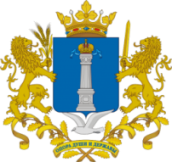 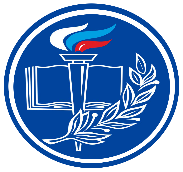 Об организации регионального государственного контроля за достоверностью, актуальностью и полнотой сведений об организациях отдыха детей и их оздоровления, содержащихся в реестре организаций отдыха детей и их оздоровления на территории Ульяновской области в 2021 году
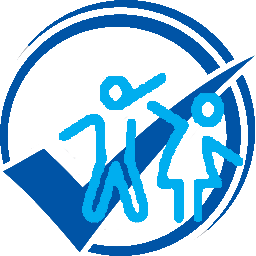 Ульяновск
14.04.2021
Министерство просвещения и воспитания Ульяновской области
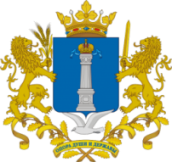 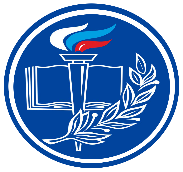 https://mo73.ru/
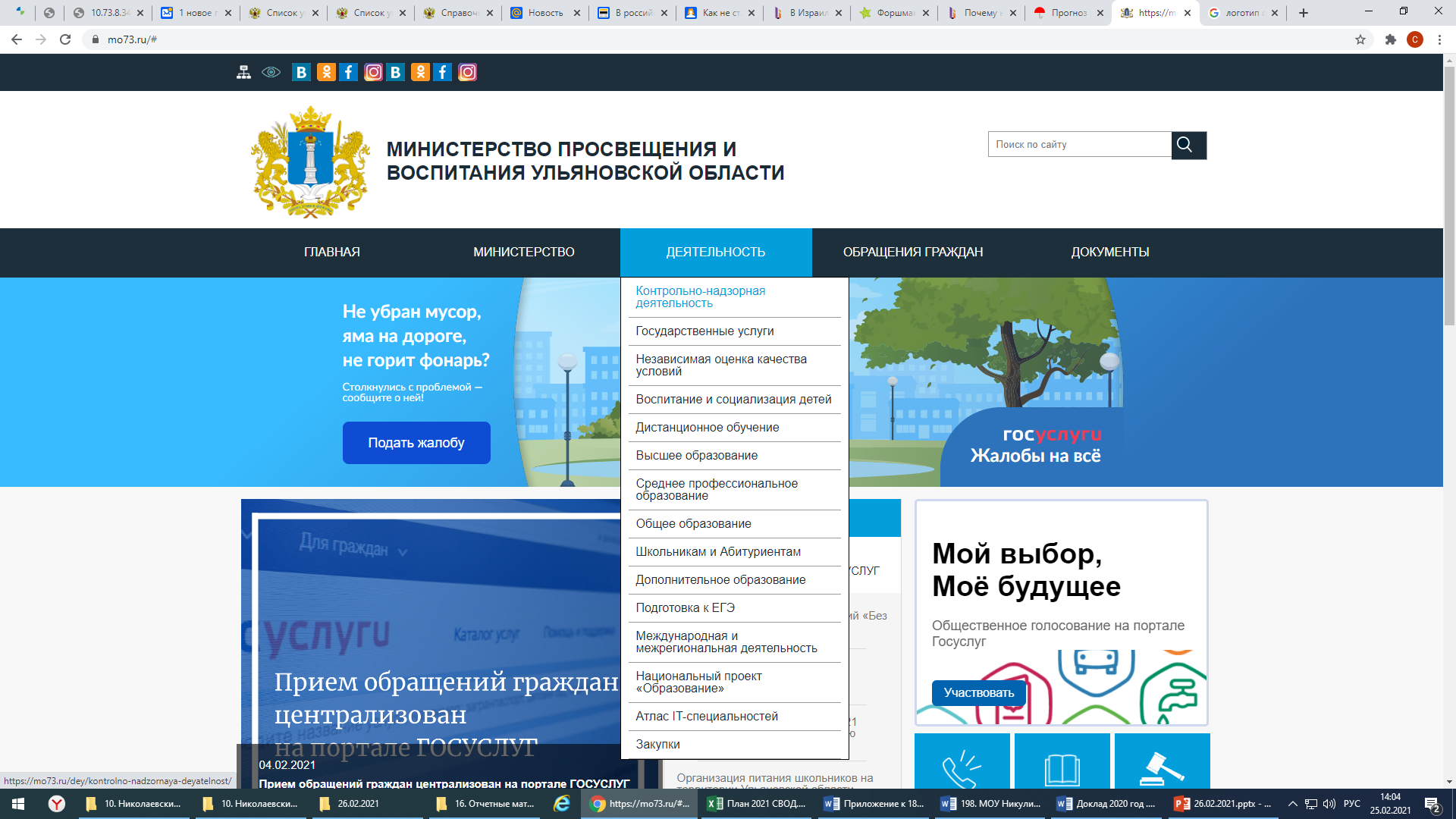 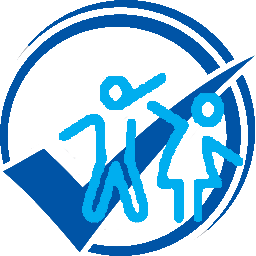 Министерство просвещения и воспитания Ульяновской области
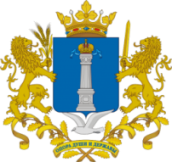 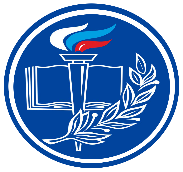 https://mo73.ru/
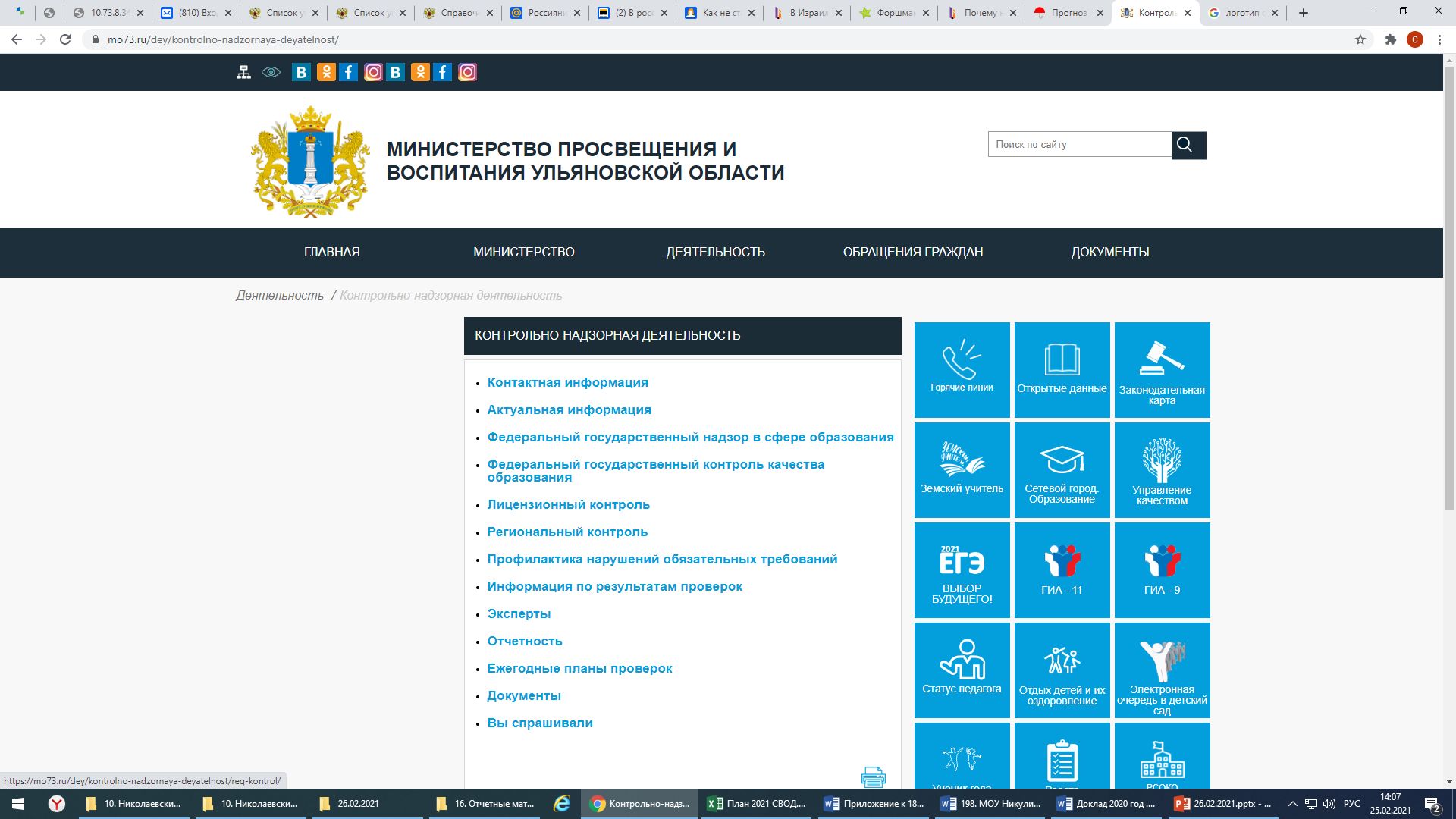 Об утверждении Административного регламента осуществления регионального государственного контроля № 36 от 11.12.2020 года.
Об утверждении перечней нормативных правовых актов, содержащих обязательные требования №1680 от 24.11.2020.
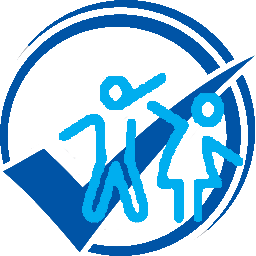 Министерство просвещения и воспитания Ульяновской области
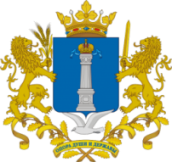 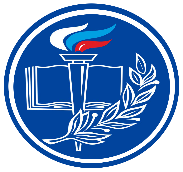 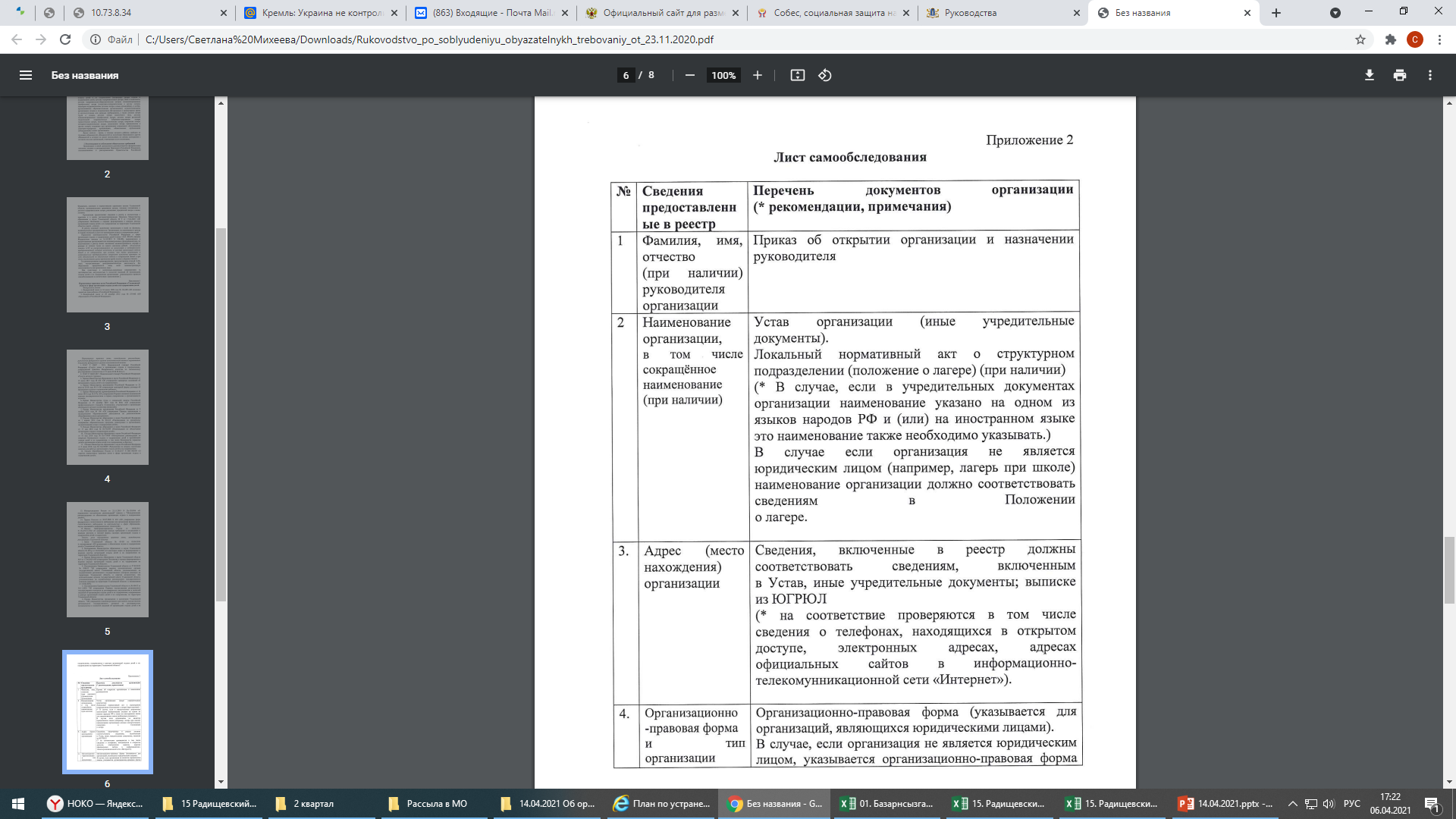 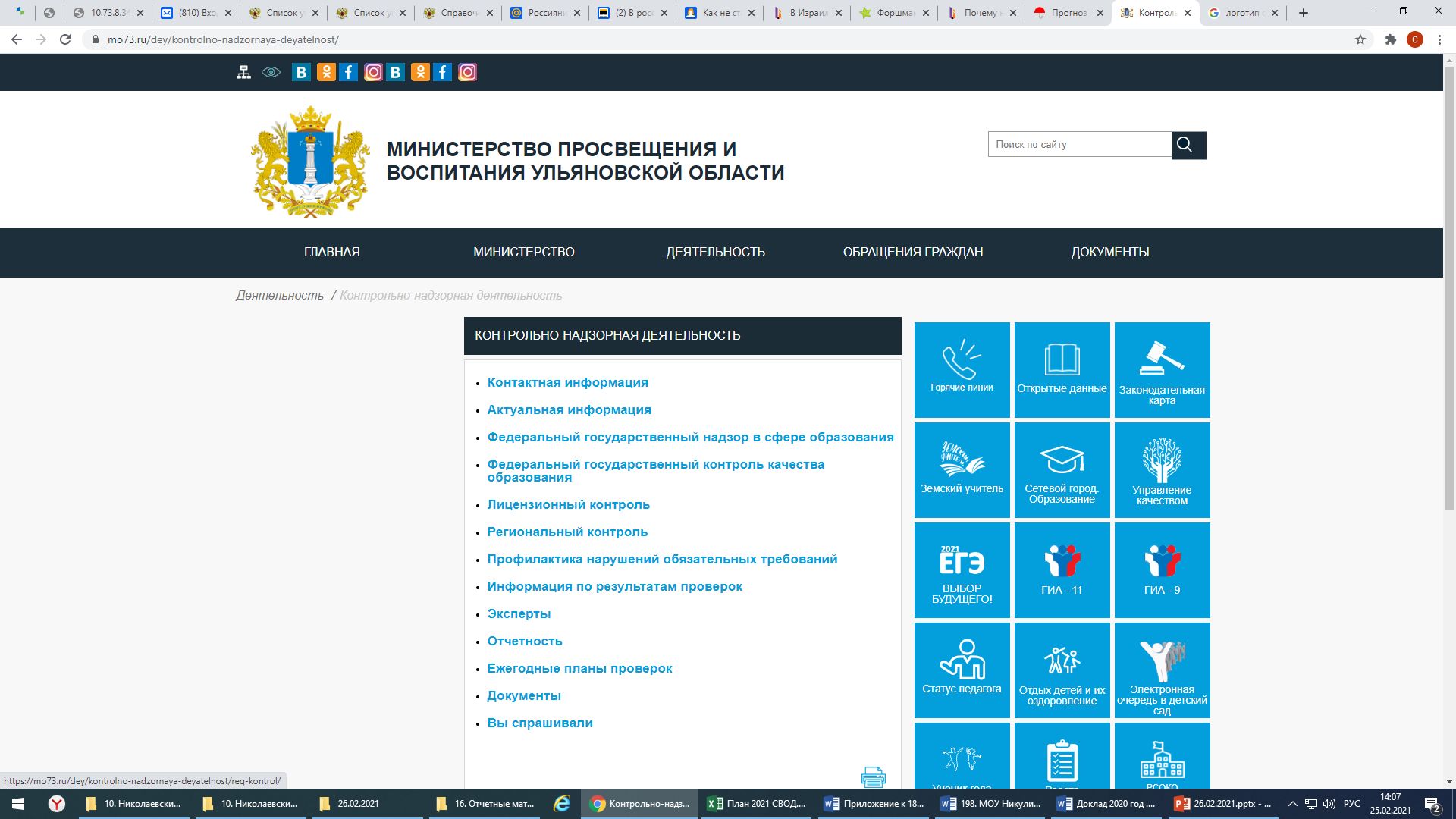 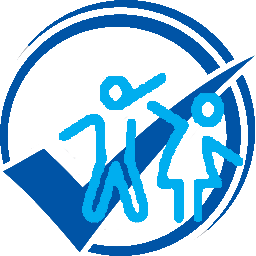 Министерство просвещения и воспитания Ульяновской области
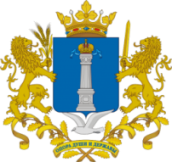 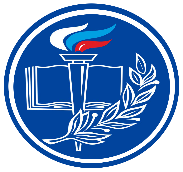 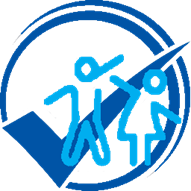 Министерство просвещения и воспитания Ульяновской области
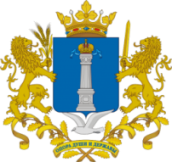 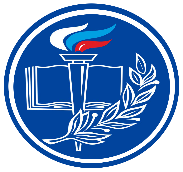 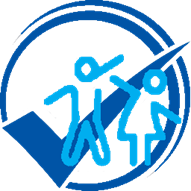 Министерство просвещения и воспитания Ульяновской области
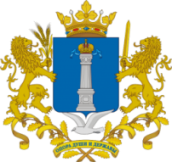 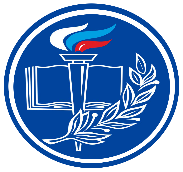 НЕ > 20 дней
с 01.07.2021 
НЕ > 10 дней
НЕ < чем 
за 3 рабочих дня до проверки
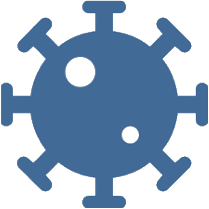 Если нарушения не выявлены
Если выявлены нарушения
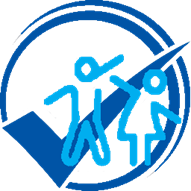 Министерство просвещения и воспитания Ульяновской области
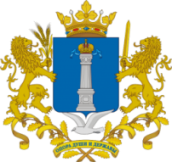 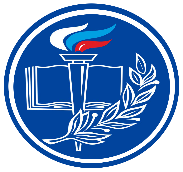 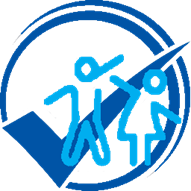 Министерство просвещения и воспитания Ульяновской области
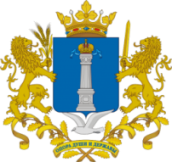 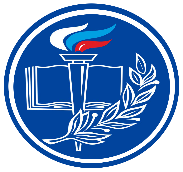 https://mo73.ru/
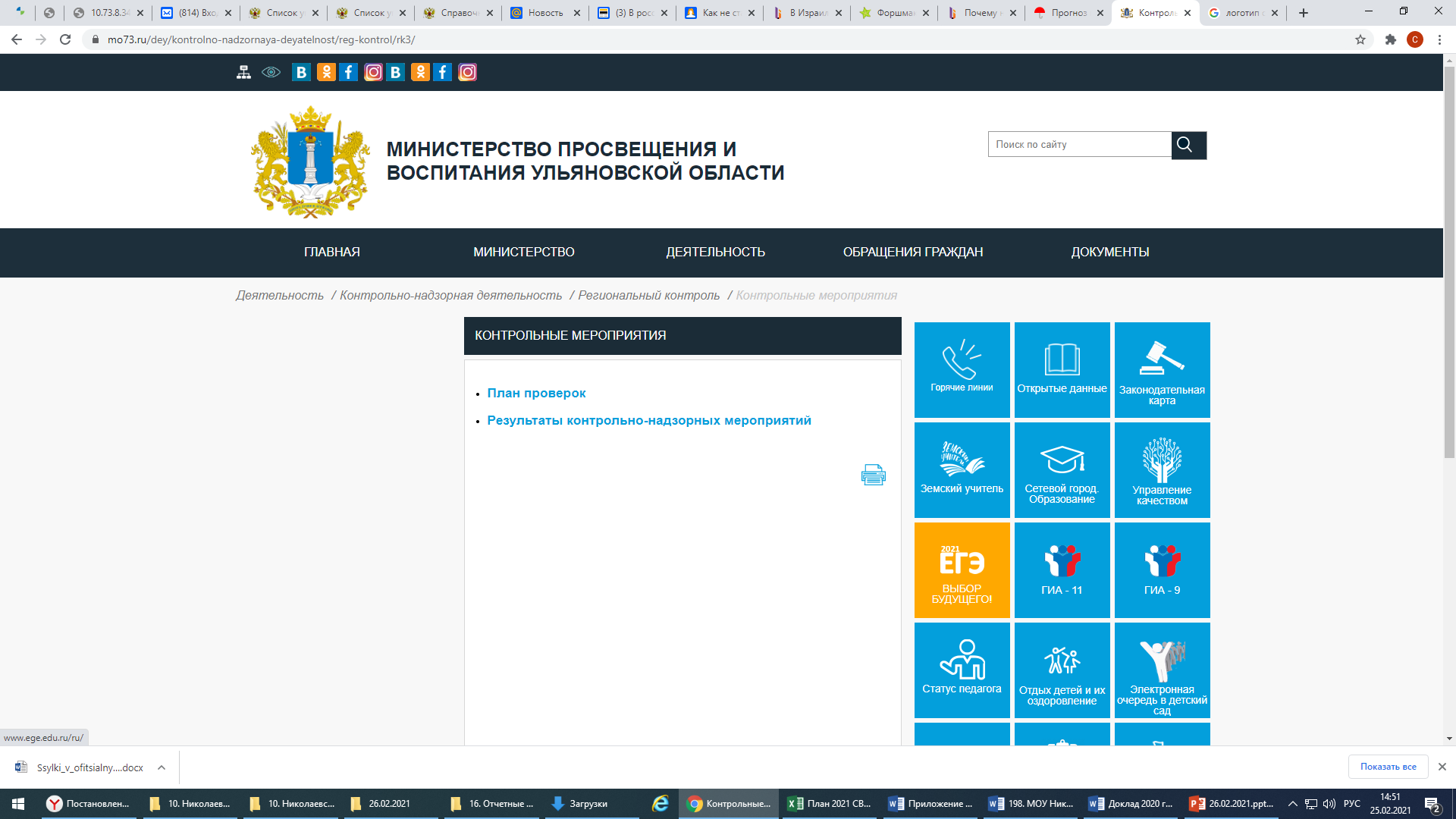 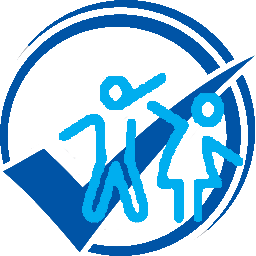 Министерство просвещения и воспитания Ульяновской области
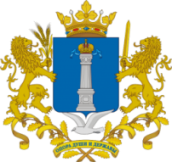 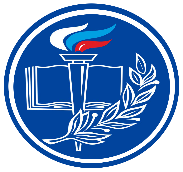 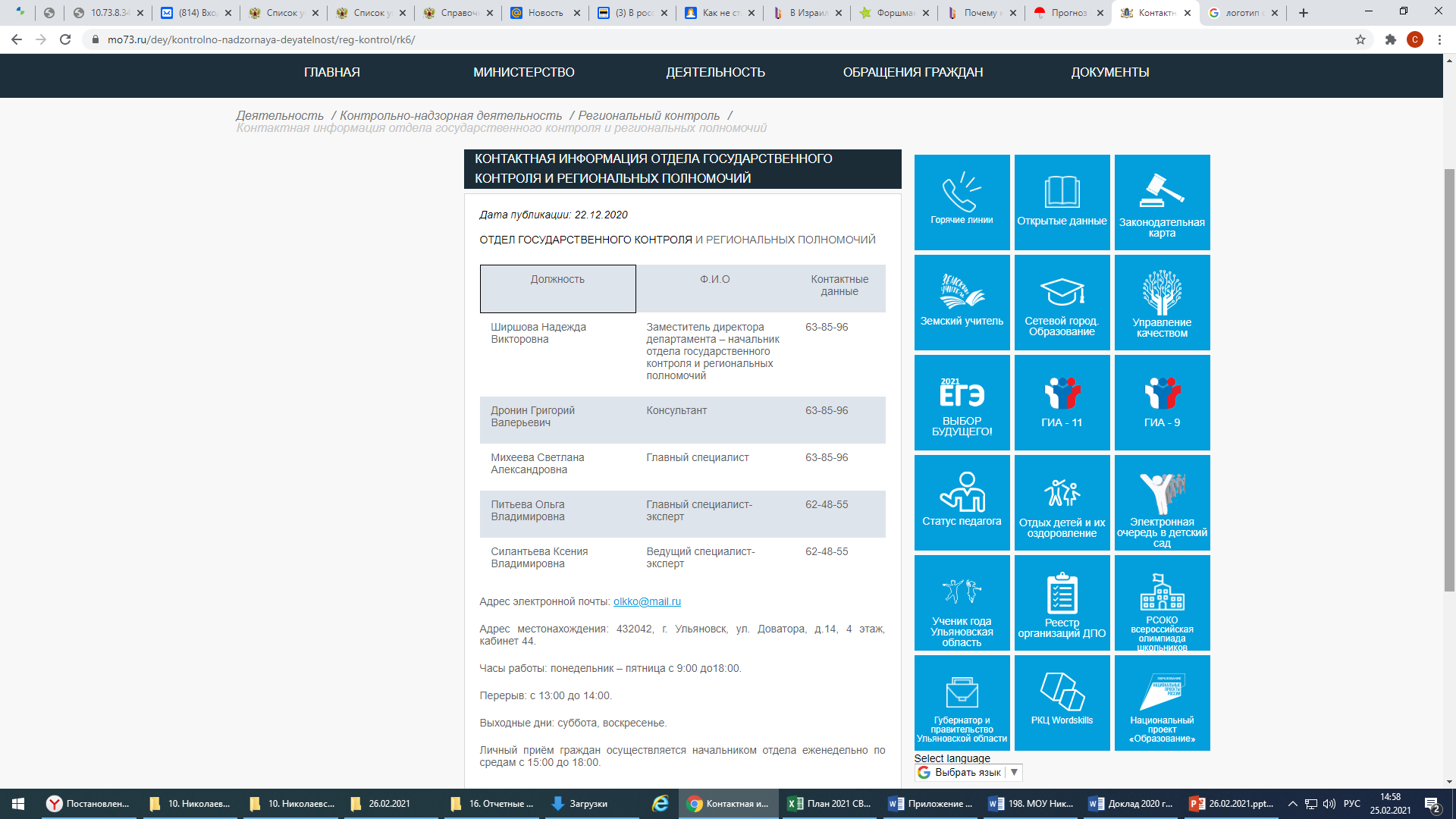 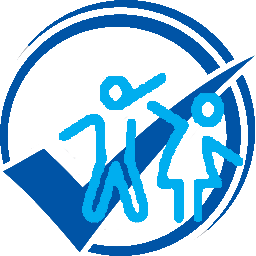 https://mo73.ru/